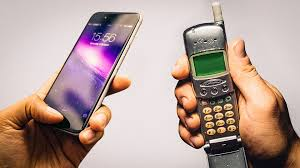 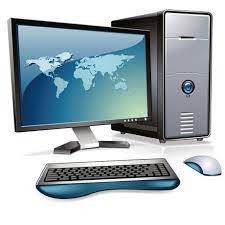 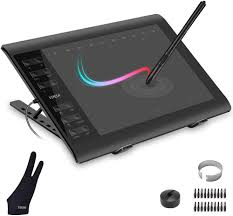 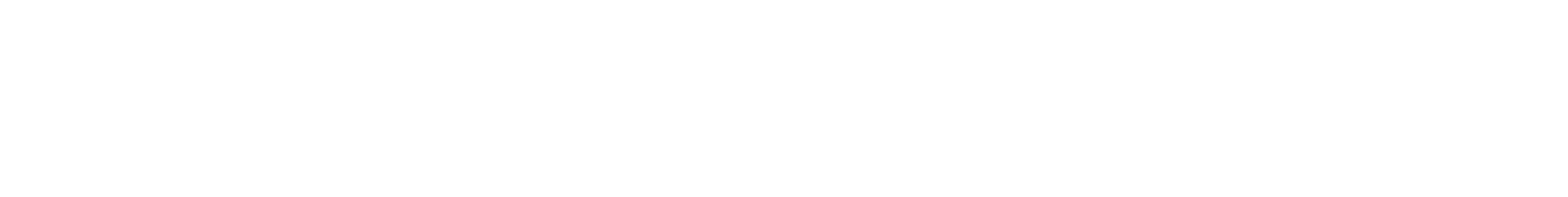 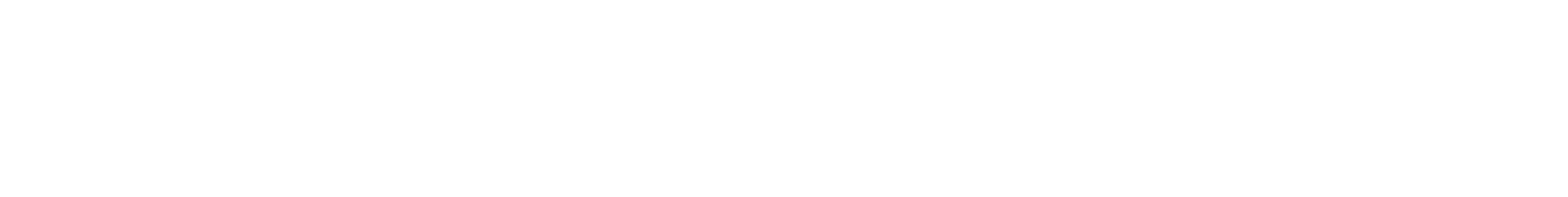 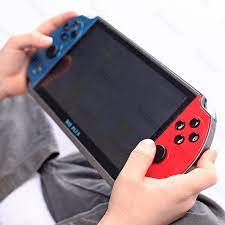 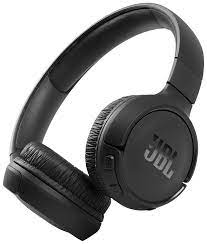 1.What is the lesson about? 2.Where can I use this information? 3.What can I use it for?
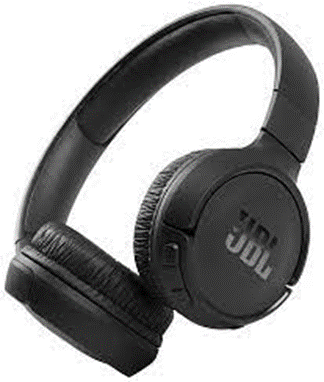 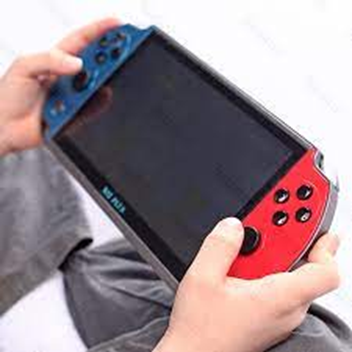 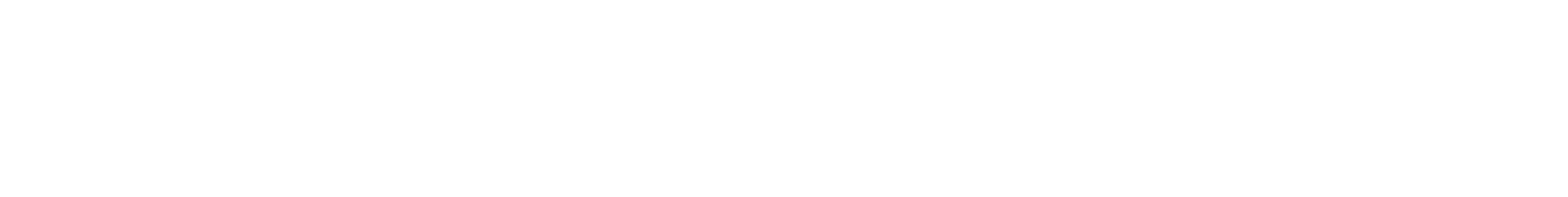 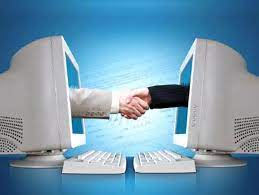 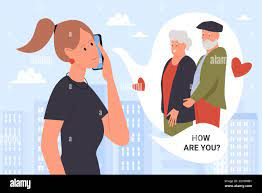 (+) advantages
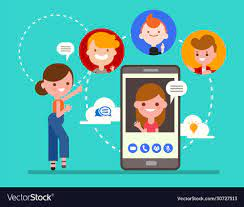 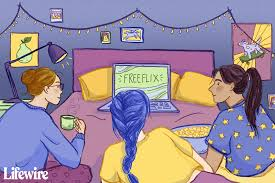 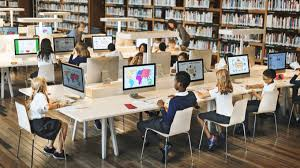 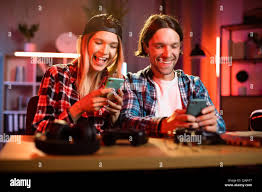 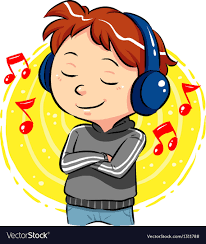 (-) disadvantages
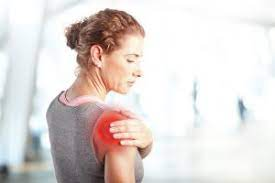 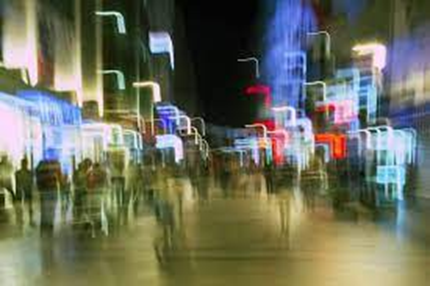 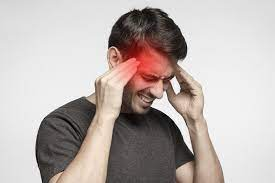 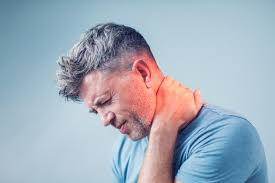 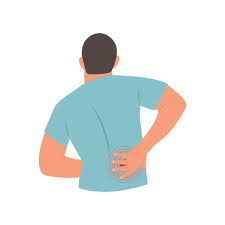 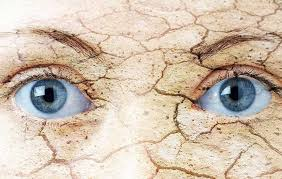 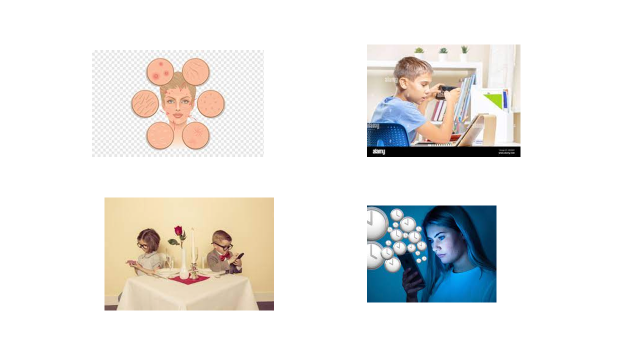 He/she has ……..   because……..

He/she suffers from…… because ………
I think 

I guess 
                       we  should….or it can cause....

To my mind 

In my opinion
(+)                                                  (-)  
Yes, I completely agree         I completely disagree    
  with you       
                                                   
Yes, You are right                    No, it’s wrong

Yes, it’s true                             I am not sure
I think

I guess 
              on the one hand…but on the other hand …

To my mind 

In my opinion
I think 
In my opinion
To my mind 
                        1.The lesson is about……
                           2. I can use this information…
                           3. I can use it to…..